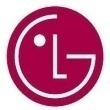 HJ Lee / LG Electronics
Setting Priorities and Next Steps- from TV makers point of view
1. Historical Background
Web was introduced to the TV world 10 years ago.
Since then, we have gone through a lot of trial and error.
WebTV, Internet TV, Connected TV, Net TV, Apple TV, Yahoo TV, Google TV, Smart TV
TV makers have learned that trying to fit a PC into a TV set does not work.
PC
TV
Interactive, Active
Lazy, Passive
Creating
Consuming
Time killing, Fun
Mouse, Keyboard
Remote
Personal
Family
Short distance
Long distance
Office
Living room
Full resource
Limited resource
Application
Video
Recently, TV makers are motivated by smart phone success, and have started to launch Smart TV’s on a very large scale.
2. Current Technical Environment around TV
Various standard bodies try Web profiling/extensions for TV, while non-standard technologies from other devices are getting implemented on TV  A big chaos.
Internet  +  Broadcast
Hybrid TV
TV Control API
Home Network API
France, Germany, Hybrid TV
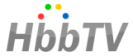 Japan 
Activila
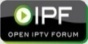 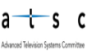 US IETV
A/V play ,VOD
HTML tag Optimize
OIPF : DAE
Korea OHTV
(Declarative App. Engine)
(Internet Enhanced TV)
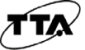 (Open Hybrid TV)
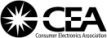 Full fledged Discussion between browsers and TV
CEA-2014A 
(US CE-HTML)
“Web and TV”
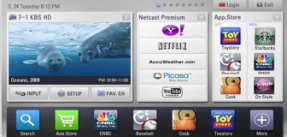 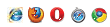 Standard
Non-standard
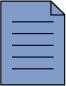 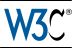 Smart TV
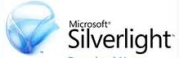 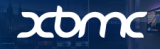 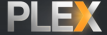 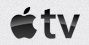 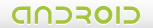 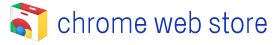 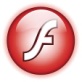 3. Difficulties for Smart TV Business and Suggestions to Overcome
Various web technologies are rushing into TV platforms recently. 
But from the user’s point of view, applications seem almost the same.

Content providers and TV makers need to support multiple solutions for 
seemingly same applications.
And, compared to PC’s and smart phones, TV’s hardware resources/performance is limited.
For these reasons, TV makers want to have a single solution.
We think W3C is the safest place to have a baseline platform because of its RF policy.
We need to prioritize to meet immediate market needs on the basis of 
practical possibilities.
The  success of  this activity  is  a matter of time, not a matter of technical expertise to make advanced one. 
After successful baseline profiling that minimizes fragmentation,
further technical advancement could be accomplished.
4. Priorities and Next steps
1. Video application on HTTP adaptive streaming and DRM at HTML5 video tag.
      Next step : Formulate a task force within Web and TV IG (or jump start a WG)
          - handle RF issues with other SDOs (MPEG, 3GPP) and individual companies
          - elaborate on use cases to which extent we should go
             a. VoD only or include live feed
             b. No DRM or include DRM. If include DRM, to what extent?
             c. Manifest selection, codec selection, necessary JavaScript  API
          - deadline by end of March, then decide on WG
2. Interaction between TV and other devices by extending JavaScript API.
      Next step : Formulate a task force within Web and TV IG (or jump start a WG)
          - handle RF issues with other SDOs (OIPF?)
          - elaborate use case for interaction TV and other devices
             a. other devices act as a controller for TV
	          b. N-Screen content sharing between TV and other devices
          - deadline by end of March, then decide on WG
4. Priorities and Next steps
3. TV profiling for HTML tag, CSS attributes, and JavaScript API.
      Next step : Formulate a task force within Web and TV IG
          - study other SDO’s trial and extract common profiling requirements
          - elaborate on general Web TV use cases and identify which part will be profiled
	       - deadline by end of March, then decide on WG
4 Security considerations of Web technologies that are vulnerable to malicious attacks (TV is the most stable device).
      Next step : Formulate a task force within Web and TV IG
          - elaborate on use cases that require robustness
             a. to prevent malicious code (exploit CPU/memory, cause hang, leak security)  
	          b. to prevent application security (illegal use of paid apps)
          - deadline by end of March, then decide on WG
4. Priorities and Next steps
5. Make a good developer guide for content providers who are willing  to give  their content on TV screens
      Next step : After finalizing 1, 2, 3 and 4 at IG, work on the developer guide.
We hope all the necessary work including specification/profiling, 
implementation and test suite can be done in a 1 or 2 year time frame.

If we lose this window of time, the Web TV environment will become very chaotic.

As TV makers, we will actively contribute to these activities and 
kindly request cooperation from the web industry.
Sub Title
End of Document